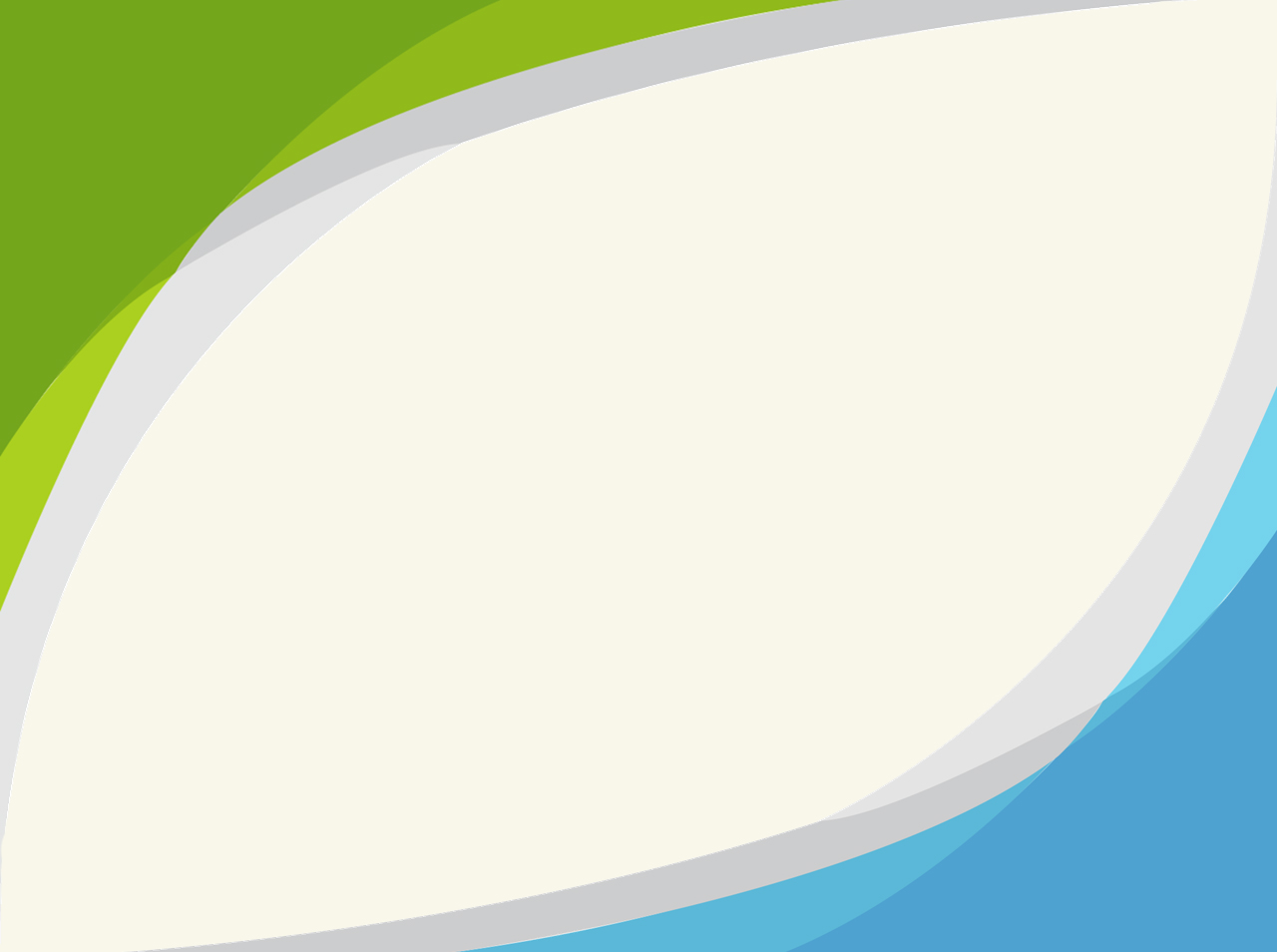 영구임대아파트  선정 자료는
곡성군에서는 해당되지 않는 목록임을 알려드립니다.
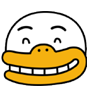 즐거운 하루 되세요
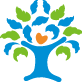 곡성군 민원과